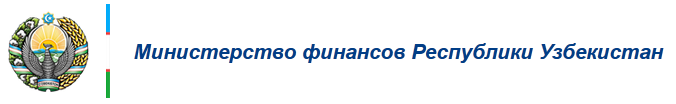 Измерение и мониторинг эффективности работы Казначейства
Казначейство Министерства финансов Республики Узбекистан
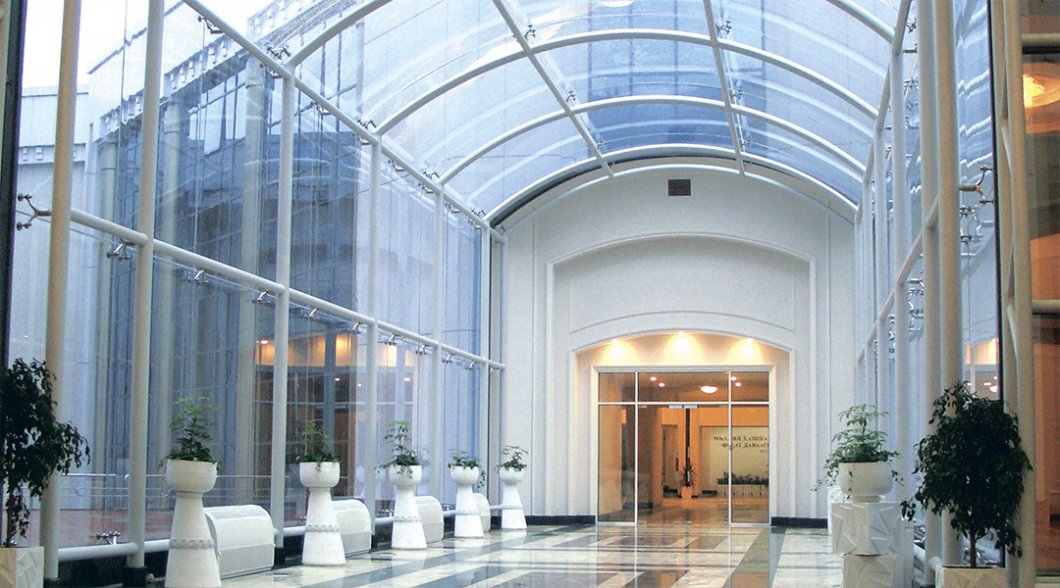 Управление
методологии
Управления анализа и 
контроля  (КИ)
Операционное 
управление
Территориальные 
подразделения
Идет процесс изучения разных стран в целях реформирования структуры и дальнейшего совершенствования деятельности Казначейство Республики Узбекистан
Оценки эффективности деятельности Казначейства
Внешняя оценка
Внутренняя оценка
Правительства
Счетная палата
Общества 
Получатели бюджетных средств (поставщики товаров, работ и услуг)
Руководства министерства
Рабочие комиссии министерства
Управления анализа и контроля
заключение, опрос, анкетирование и т.д.
Мониторинг деятельности и исполнительской дисциплины
Компонент 22.1
А
0,95 млрд.сум ($118,7 тыс)
0,13 млрд.сум ($16,4 тыс)
2,68 млрд.сум ($335 тыс)
Всего расходы за год 
40 911,3 млрд.сум
($5 113,9 тыс)
Всего расходы за год 
49 343,7 млрд.сум ($6 168,0 тыс)
Всего расходы за год 
36 257,3 млрд.сум ($4 532,2 тыс)
2017
< 2%
2016
2015
< 2%
Накопленная задолженность по расходам не превышает 2% совокупных расходов, за последних трех финансовых лет
< 2%
Компонент 22.2
А
Квартальный мониторинг
Мониторинг просроченной задолженности по расходам
Министерства и ведомства Республики Узбекистан представляют в Министерство финансов Республики Узбекистан сводные квартальные финансовые отчеты не позднее, чем через 25 дней по истечении отчетного периода  (Бюджетный Кодекс Республики Узбекистан)
Данные о накопленной просроченной задолженности по расходам  поступают на квартальной основе в течение четырех недель после завершения каждого квартала